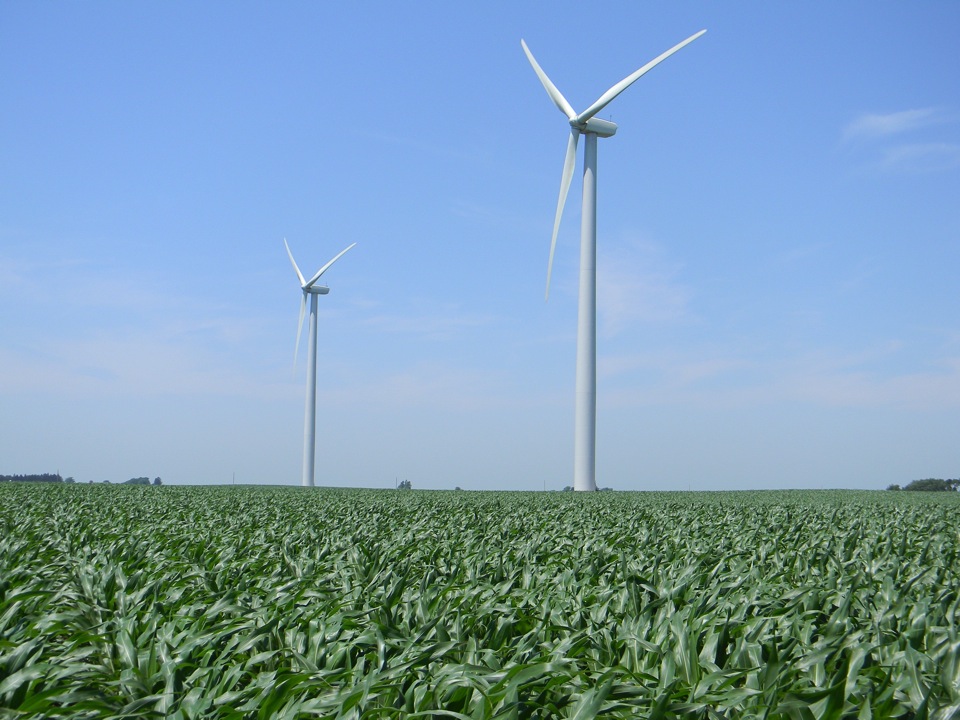 Wind Science 101
Summer 2013 REU
Eugene S. Takle, Coordinator
gstakle@iastate.edu
30 May 2013
Outline
Global scale
3-D global circulation patterns and wind energy
Surface and upper-air tropical and mid-latitude weather systems, including prevailing westerlies
Mesoscale
Great Plains Low-Level Jet and nocturnal LLJs
Sea-breeze
Monsoon circulation
Off-shore resources
US wind resource maps
Forecasting wind resources
Atmospheric boundary layer
Structure and diurnal/seasonal evolution
Impact of static and dynamic stability on horizontal wind speeds and vertical profiles
Turbulent flows and interactive wakes
Sun-Earth Relationships
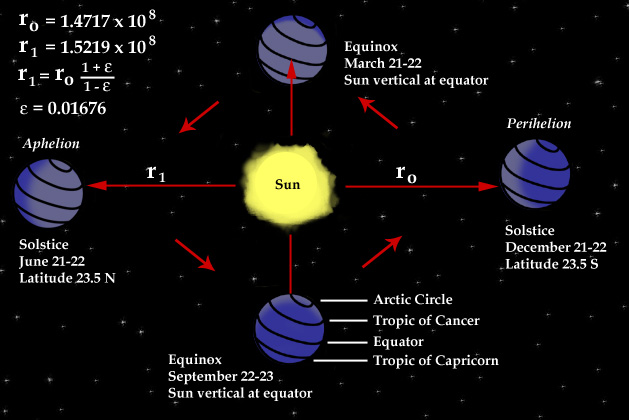 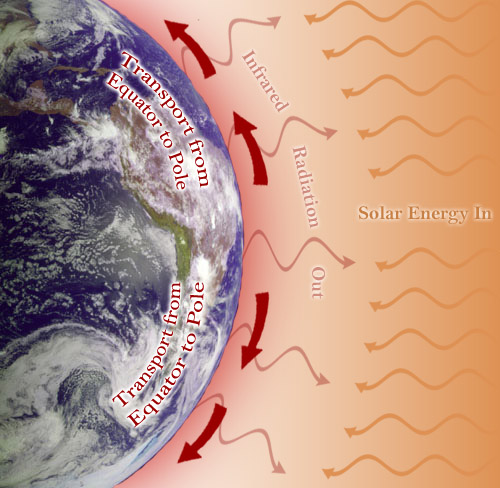 Differential Gain and Loss of Energy from the Earth System
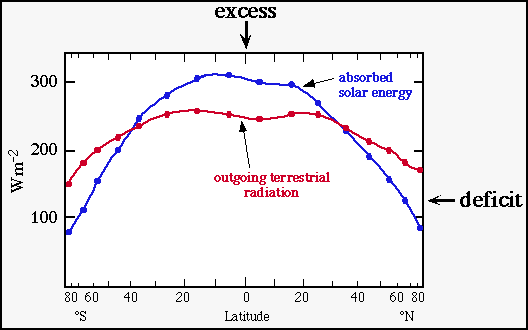 http://eesc.columbia.edu/courses/ees/climate/lectures/gen_circ/index.html
Non-Rotating Earth Heated at its Equator
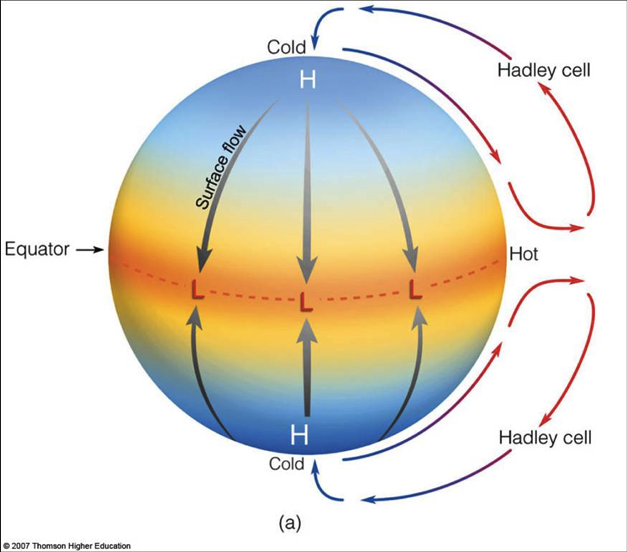 Not to scale!

Mean radius of the earth:
	6371 km
Height of the troposphere:
	0-7 km at poles
	20 km at Equator

90% of atmosphere is in the lowest 15 miles (24 km)
99% in lowest 30 miles (48 km)
Rotating Planet:  Coriolis Force
Ω
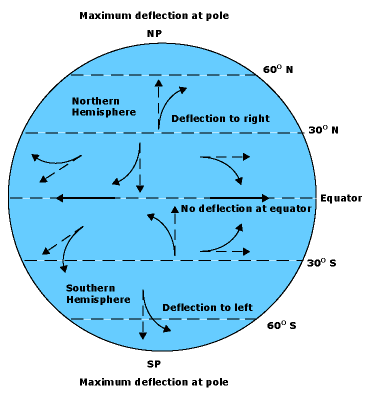 Coriolis Force
Fc = -2ΩxV
Thermally Driven Circulation
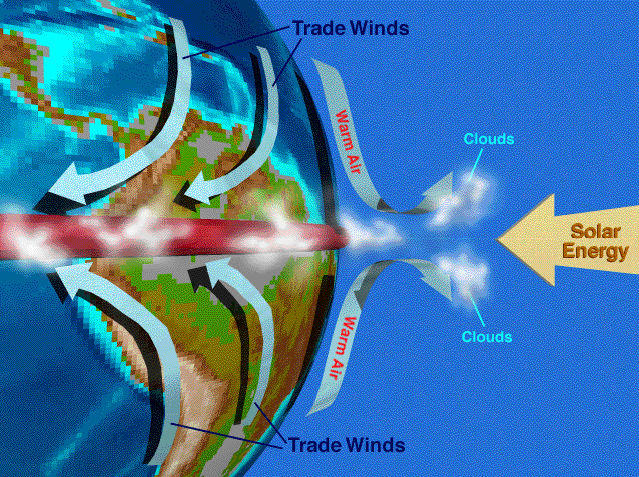 The Global Circulation
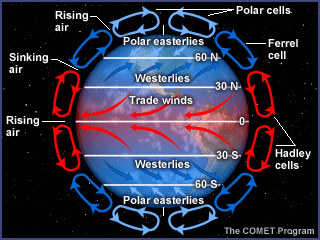 The Global Circulation
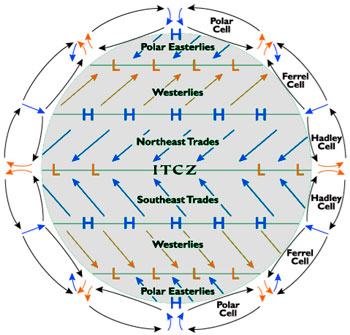 Global Circulation Revealed in Global Precipitation Patterns
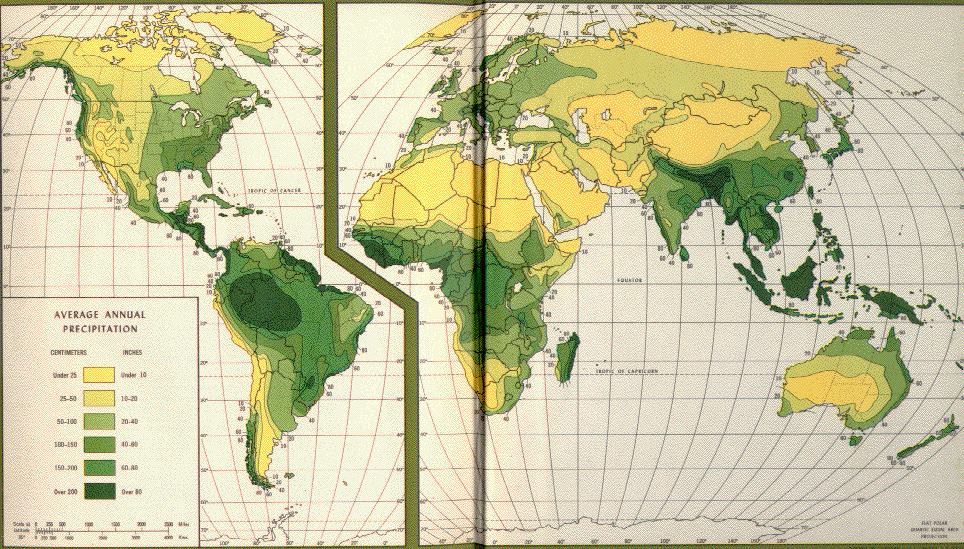 The Global Circulation
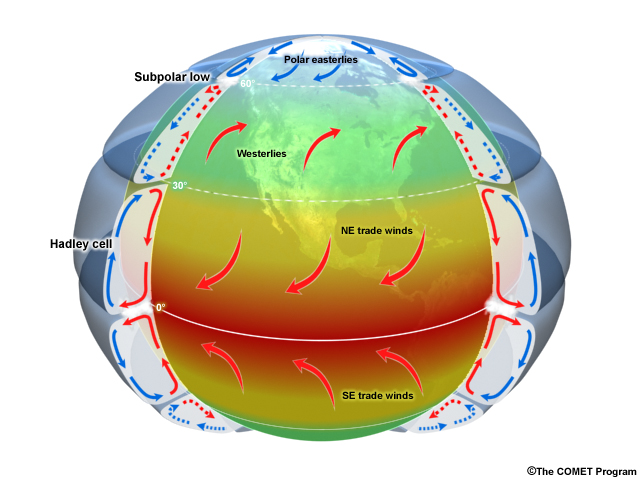 Global Average Vertical Temperature Structure
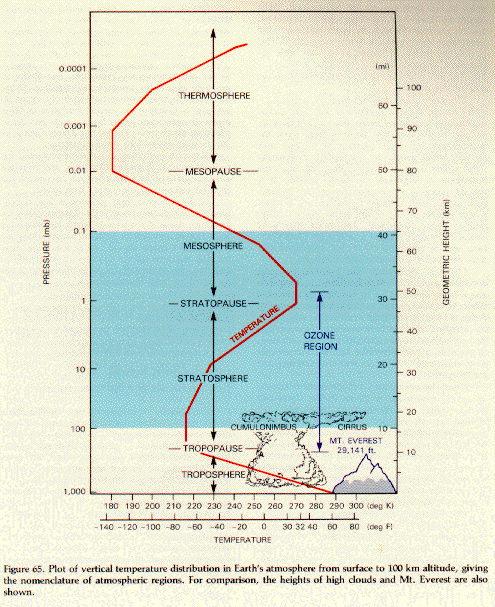 Global Average Vertical Temperature Structure
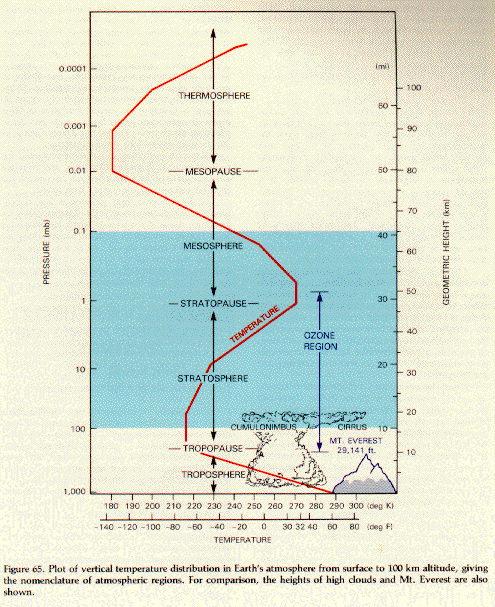 To bring air from outside an airplane flying at 35,000 ft into the cabin, the compression to sea-level pressure would raise the air temperature to 430oC or 806oF
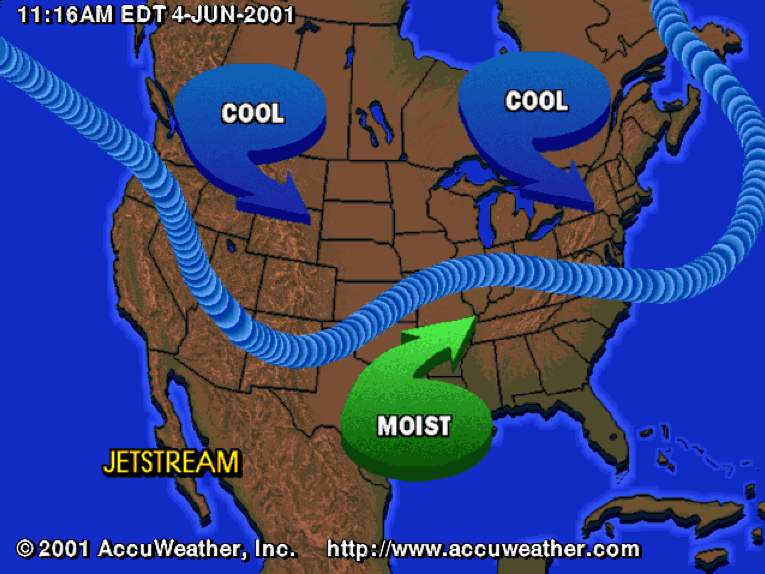 Jet Stream Forms at the Boundary of Air Masses
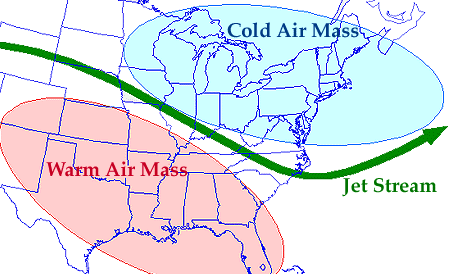 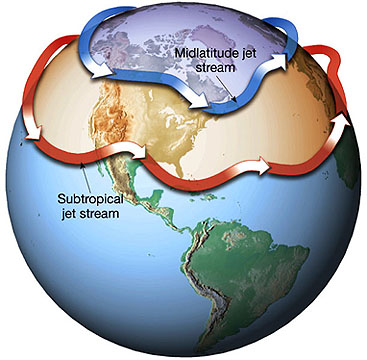 Instabilities at Air Mass Boundaries
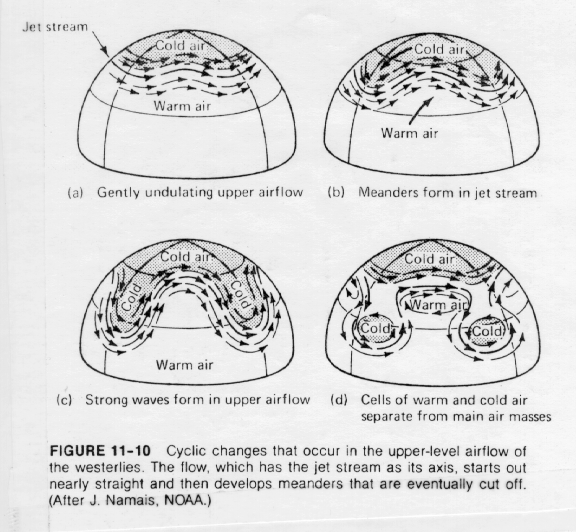 Upper-Level Winds
NOAA NCEP-NCAR CDAS-1 MONTHLY Diagnostic above_ground [ u , v ] climatology (m/s)

January
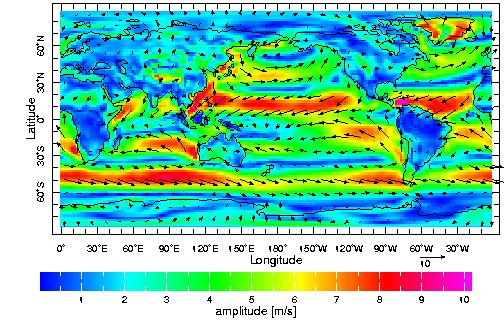 Wind speed near 
surface
http://eesc.columbia.edu/courses/ees/climate/lectures/gen_circ/300mbWinds.html
Upper-Level Winds
NOAA NCEP-NCAR CDAS-1 
MONTHLY Diagnostic above_ground [ u , v ] climatology (m/s)

July
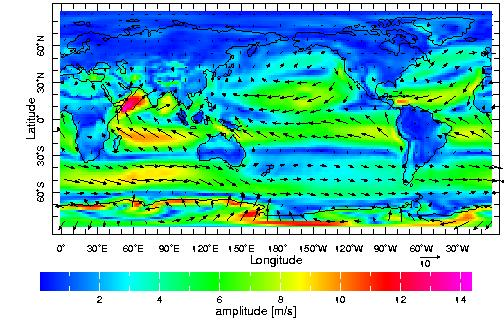 Wind speed near 
surface
http://eesc.columbia.edu/courses/ees/climate/lectures/gen_circ/300mbWinds.html
Upper-Level Winds
NOAA NCEP-NCAR CDAS-1 DAILY
300 mb height (m) and winds (m/s)
1 Apr 1997
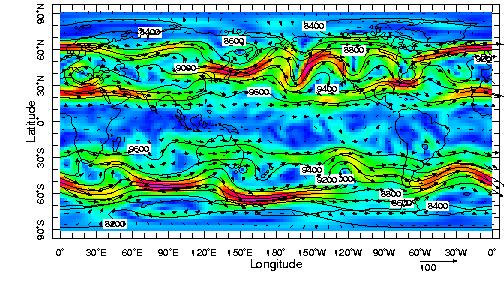 http://eesc.columbia.edu/courses/ees/climate/lectures/gen_circ/300mbWinds.html
Upper-Level Winds
NOAA NCEP-NCAR CDAS-1 
MONTHLY    300 mb [ u , v ] climatology

January
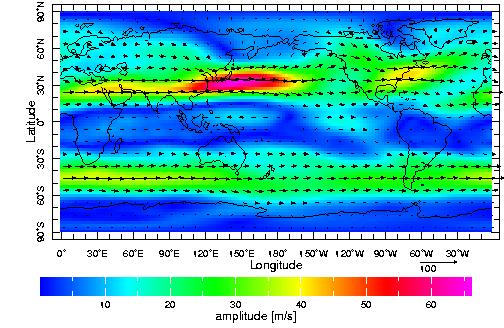 Wind speed at 
12 km
Upper-Level Winds
NOAA NCEP-NCAR CDAS-1 
MONTHLY 300 mb [ u , v ] climatology


July
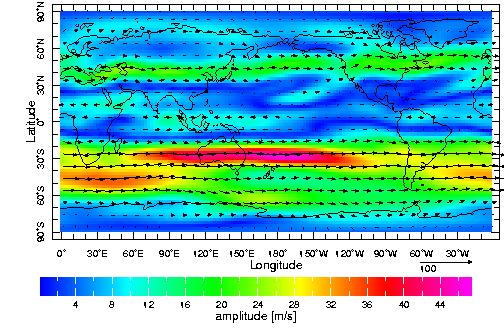 Wind speed at 
12 km
http://eesc.columbia.edu/courses/ees/climate/lectures/gen_circ/300mbWinds.html
Continental and Regional influences
Continental scale circulation, jet streams
Great Plains Low-Level Jet
Coastal Jets
Sea breezes
Mountain-valley flows
Mountain compression of stream lines
Monsoons
Off-shore wind
Coupling Surface Flow to Upper-Level Flow
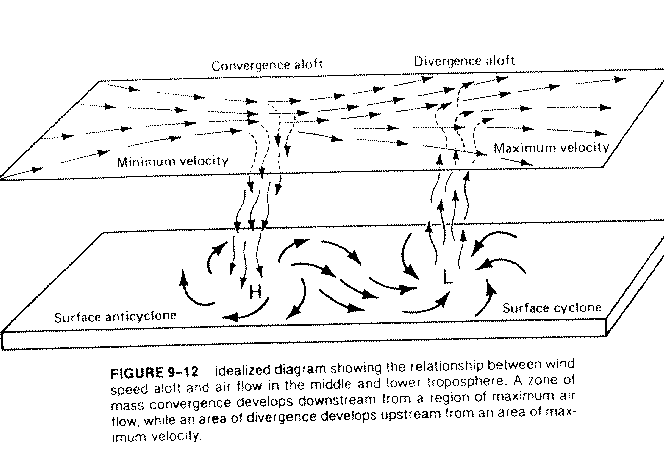 6 km
500 mb
Mechanism of Regional Jets:

Great Plains Low-Level Jet (GPLLJ)
Nocturnal Low-Level Jet (LLJ)
Coastal Jet (CJ)
Mechanism of Regional Jets:

Great Plains Low-Level Jet (GPLLJ)
Nocturnal Low-Level Jet (LLJ)
Coastal Jet (CJ)
Fp
L
H
Pressure Gradient
Coriolis Force
Fc = -2ΩxV
V
Fc
L
H
Fp
Pressure Gradient
V
Fc
L
H
Fp
Pressure Gradient
Geostrophic Balance
Vg
Fp
Fc
L
H
V
Fc
Fp
L
H
Ff
Frictional  Force
Ff = -CdvV
V
Fc
Fp
L
H
At night, friction is eliminated, flow is accelerated, V increases
V
Fc
Fp
L
H
Coriolis force increase, wind vector rotates and speed continues to increase
V
Vg
Fc
Fp
L
H
Wind vector rotates and speed continues to increase and exceeds geostrophic wind
Bermuda High Leads to Southerly Flow over the Great Plains
Low
High
X
Great Plains 
Low-Level Jet
Rocky Mountains
High Press
Low Press
High Temp
Low Temp
Missouri River
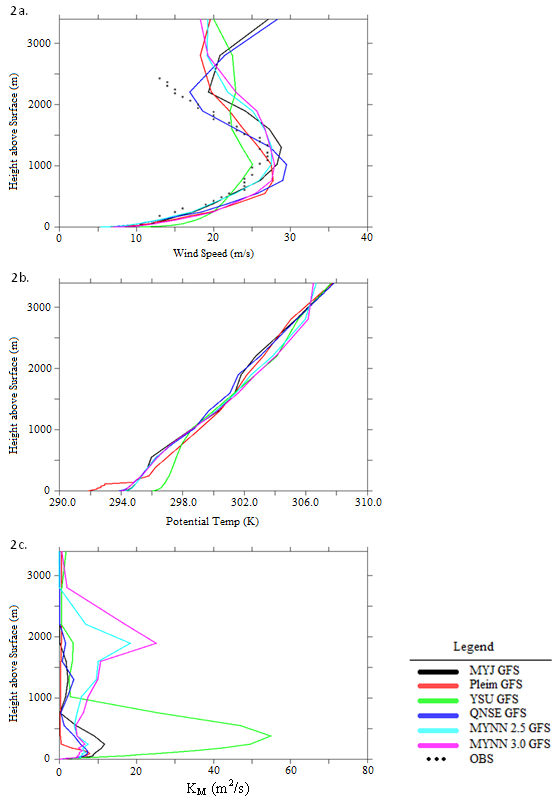 Measured wind speed
Simulation of the Great Plains Low-Level Jet.  Adam Deppe thesis, Iowa State University, 2010
Height (m)
GPLLJ Max
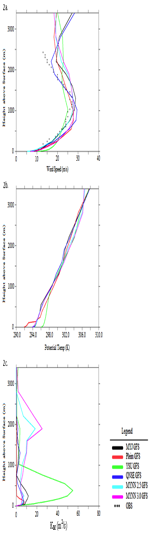 Wind Speed (m/s)
Mechanism of Regional Jets:

Great Plains Low-Level Jet (GPLLJ)
Nocturnal Low-Level Jet (LLJ)
Coastal Jet (CJ)
Nocturnal Low-Level Jet (LLJ)
Nocturnal 
Low-Level Jet
Low Press
High Press
X
High Temp
Low Temp
~500 m
Nebraska
Illinois
Height above ground
Nocturnal Jet Maximum 
(~500 m above ground)
Horizontal wind speed
Mechanism of Regional Jets

Great Plains Low-Level Jet (GPLLJ)
Nocturnal Low-Level Jet (LLJ)
Coastal Jet (CJ)
Coastal Jet (CJ)
Low Press
High Press
Low Temp
High Temp
Coastal Jet (CJ)
Coastal Mountains
Low Press
High Press
Low Temp
High Temp
V
Mountains produce
an additional pressure 
force
Fc
Fp
L
H
Ff
Frictional  Force
Ff = -CdvV
Take Home Messages
Winds are created by horizontal temperature difference (which create density differences and hence pressure difference)

Rotation of the Earth creates bands of high winds (prevailing westerlies) at mid-latitudes
 
Interactions with the day-night heating and cooling of the earth’s surface create changes in the vertical structure of the horizontal wind

Orographic feature (coastal regions, mountains, etc) create local circulations that enhance or decrease wind speeds
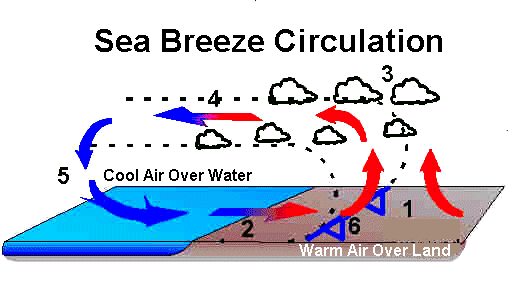 100 km
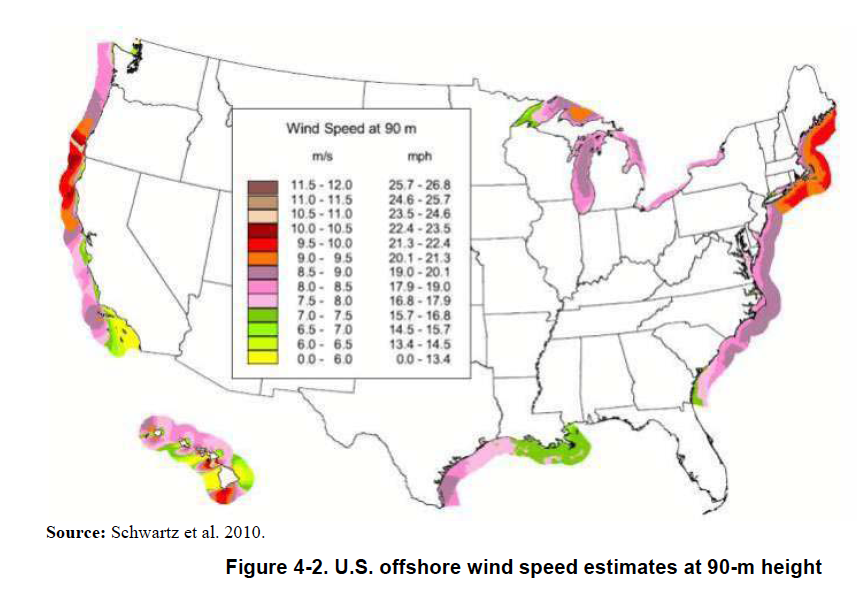 Musial, W., and B. Ram, 2010:  Large-scale Offshore Wind Power in the United States.  Assessment of Opportunities and Barriers.  NREL/TP-500-40745. 240 pp.  [Available online at http://www.osti.gov/bridge]
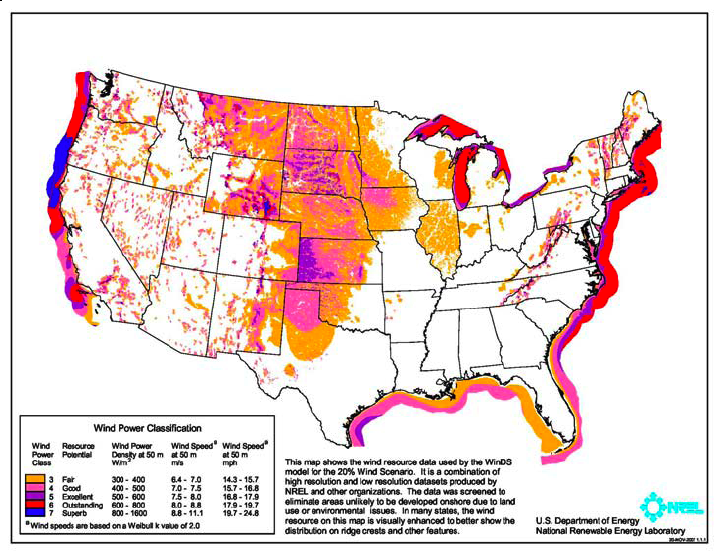 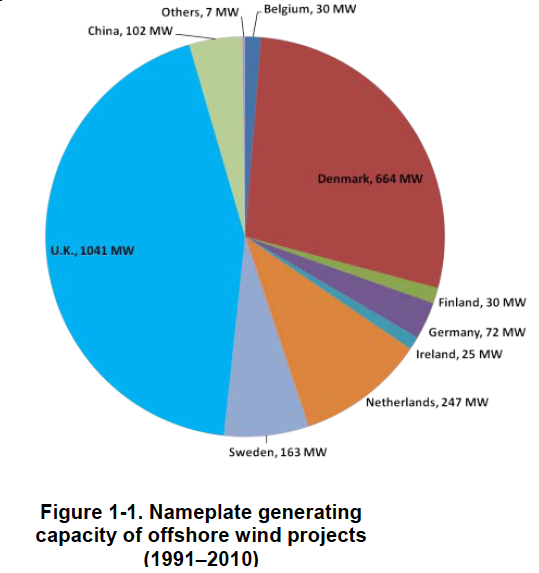 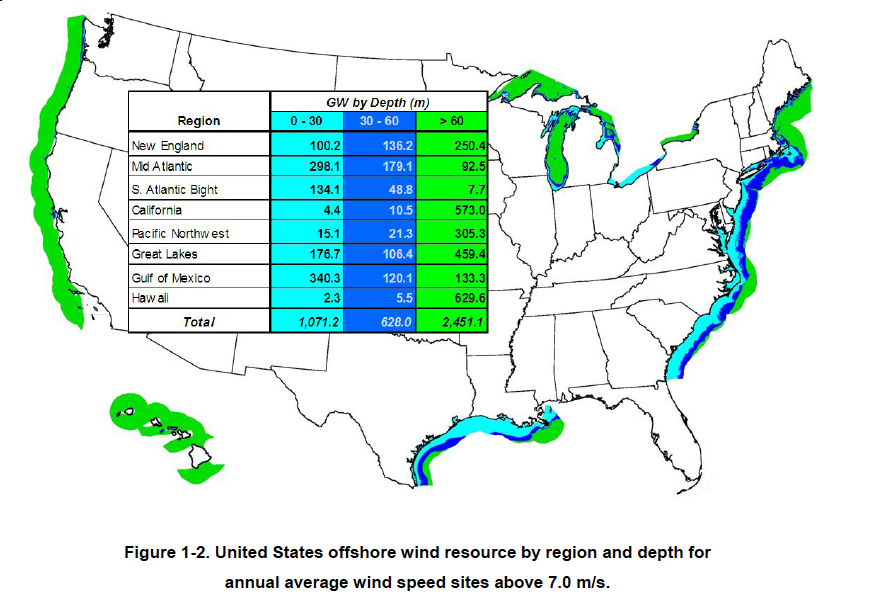 Musial, W., and B. Ram, 2010:  Large-scale Offshore Wind Power in the United States.  Assessment of Opportunities and Barriers.  NREL/TP-500-40745. 240 pp.  [Available online at http://www.osti.gov/bridge]
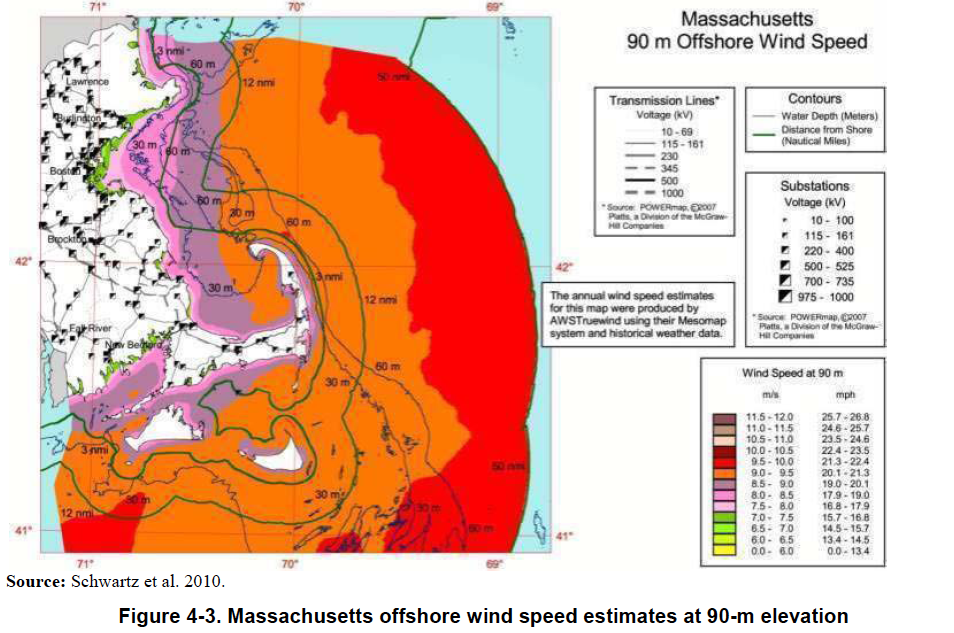 Musial, W., and B. Ram, 2010:  Large-scale Offshore Wind Power in the United States.  Assessment of Opportunities and Barriers.  NREL/TP-500-40745. 240 pp.  [Available online at http://www.osti.gov/bridge]
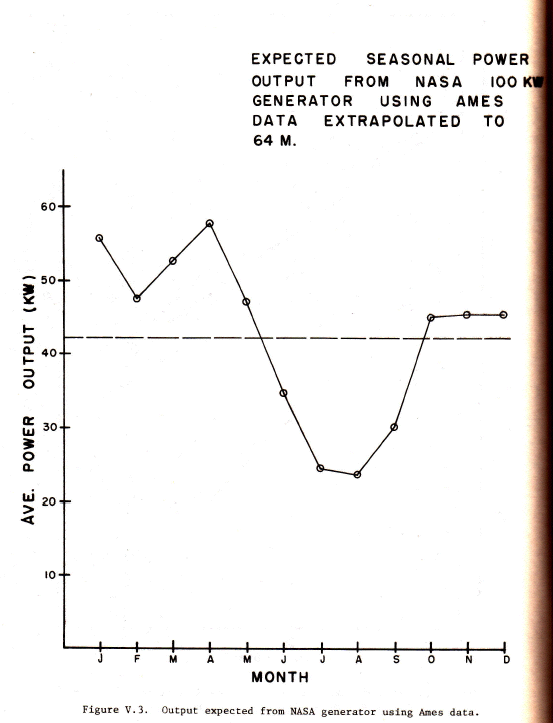 Takle, E. S., 1975:  Wind and Wind Energy in Iowa.  Report to the Iowa Energy Council. 99 pp.
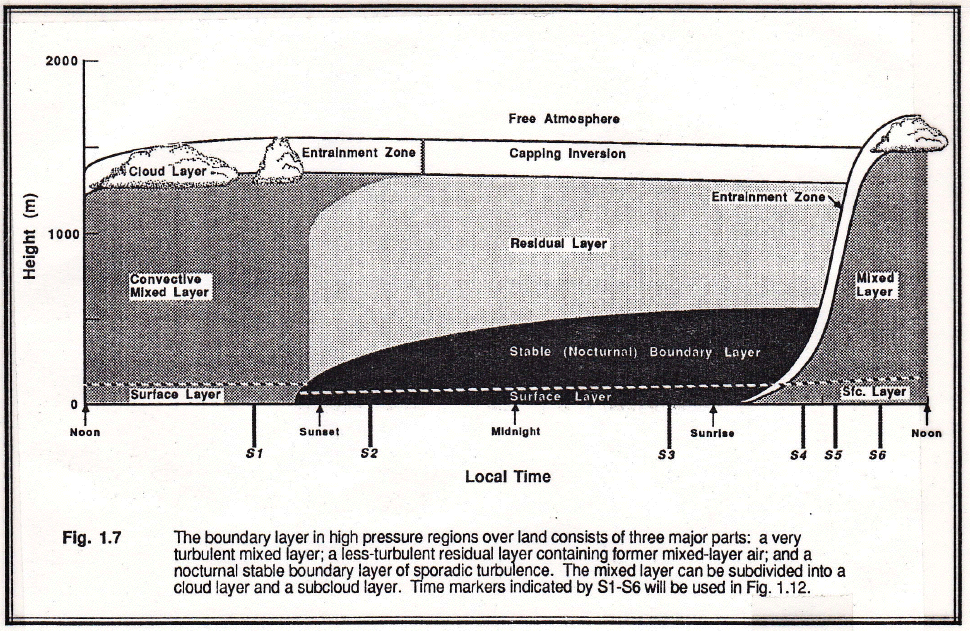 Power Law
Height (z)
Logarithmic 
Dependence
U* = friction velocity
k = von Karman’s constant (0.40)
zo= roughness length
Windspeed
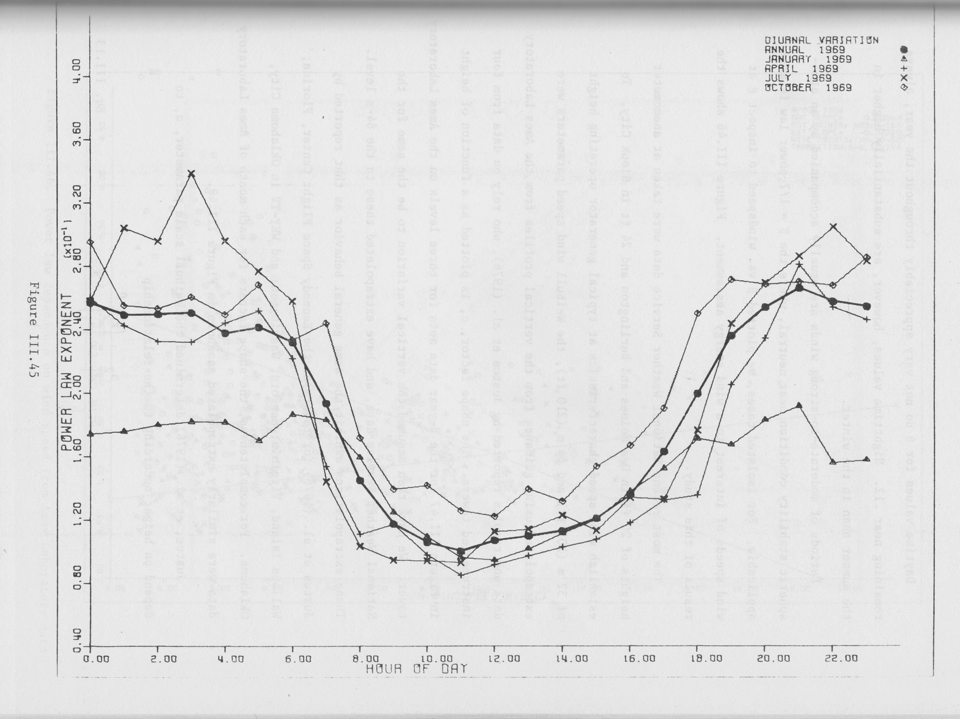 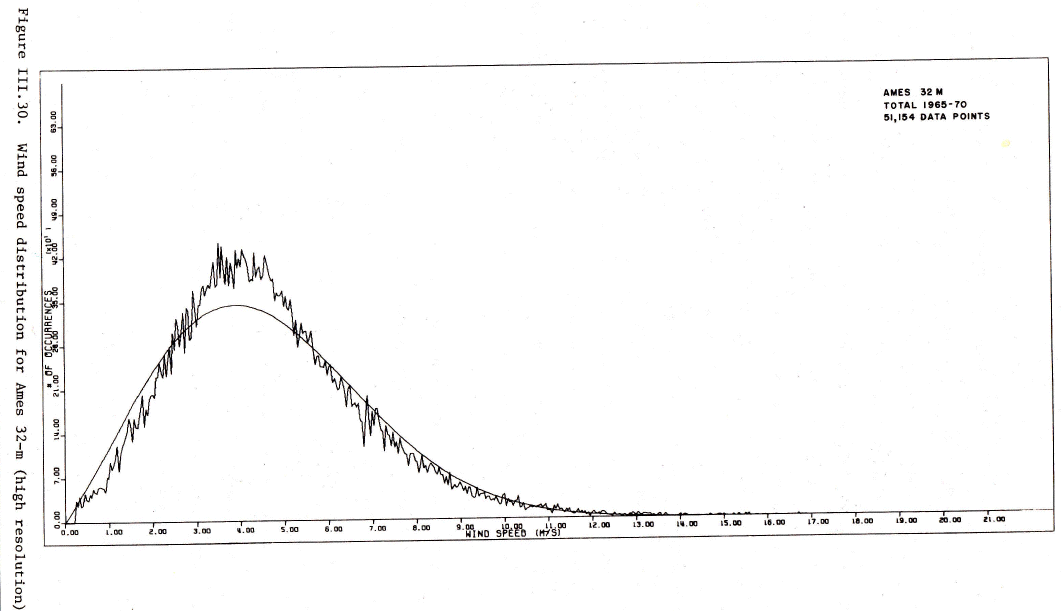 Number of Occurrences
2
4
6
8
10
12
14
16
18
20
22
Winspeed (m/s)
Power law distribution
Typically p is taken to be 1/7 = 0.143
Weibull Function
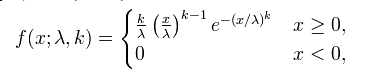 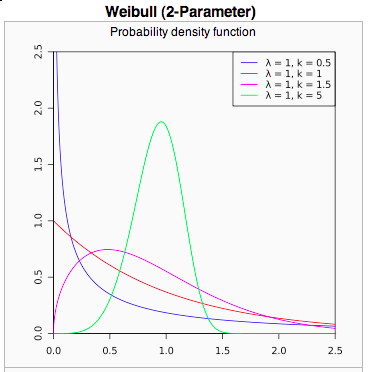 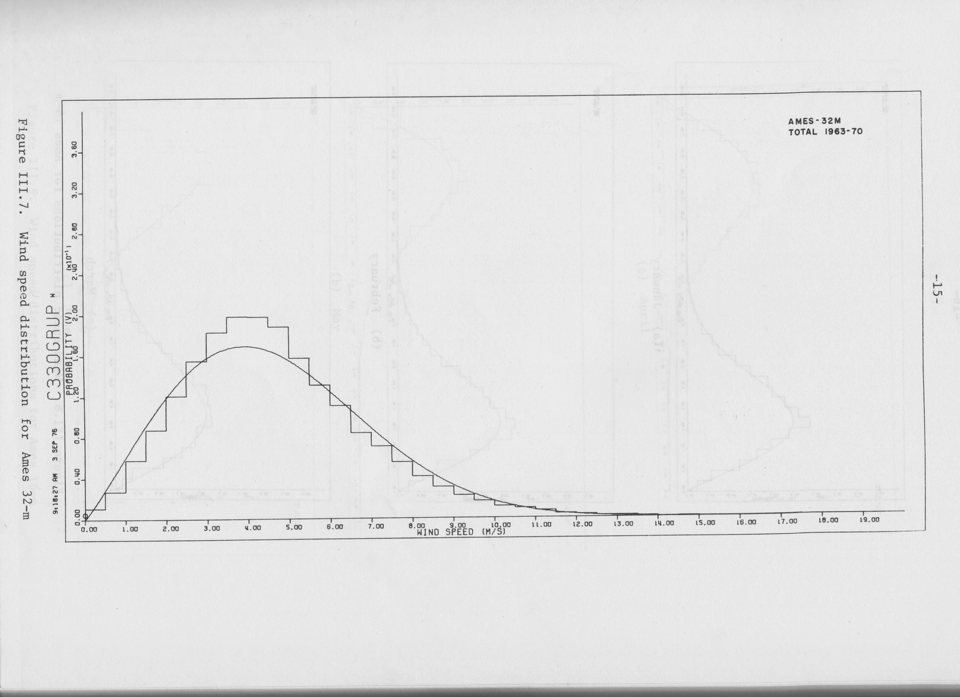 Number of Occurrences
2
4
6
8
10
12
14
16
18
20
22
Winspeed (m/s)
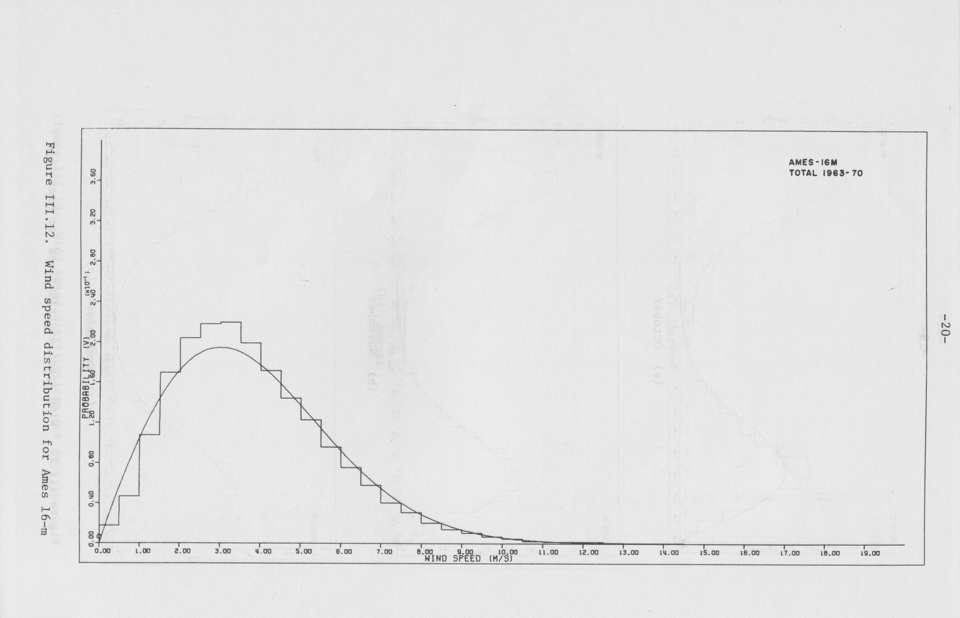 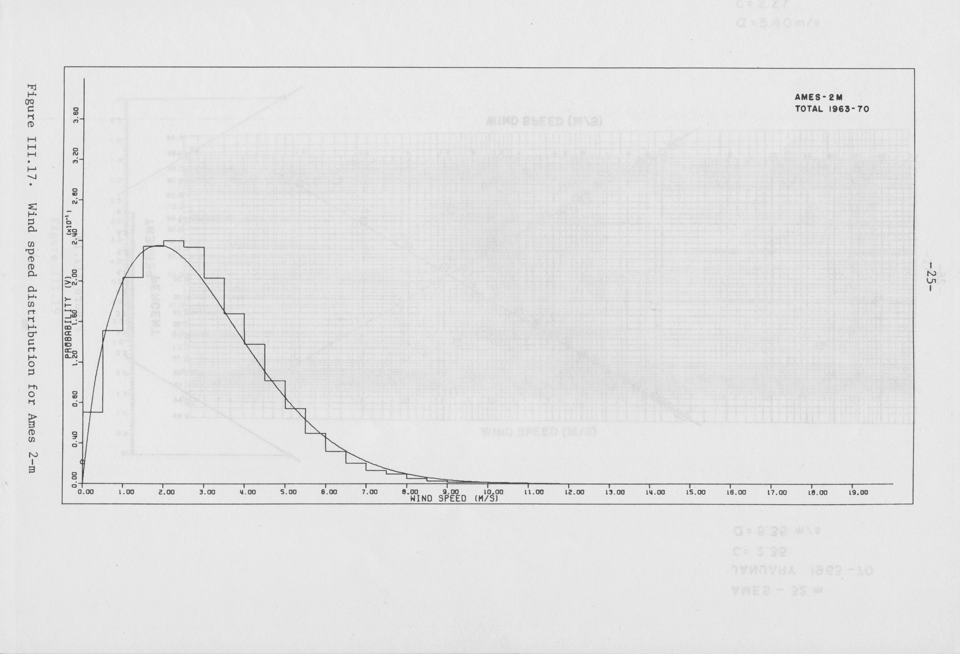